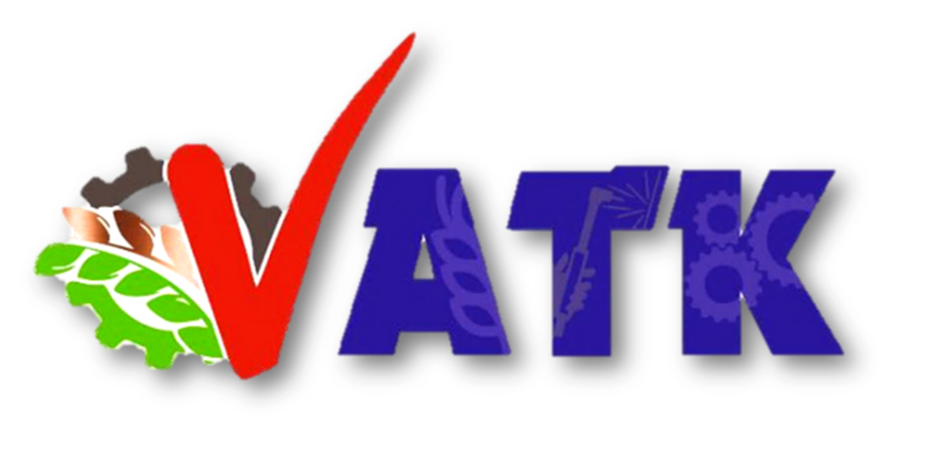 01.04.2025 ж. сағат 17.00-де «Шағалалы а., жоғары агротехникалық колледжі» МКҚК 2024 жылы көрсетілген мемлекеттік кызметтер бойынша тікелей эфир өткізіледі. 01.04.2025г. в 17.00ч. будет проведен прямой эфир по оказанию государственных услуг в 2024 году в ГККП «Высший агротехнический колледж, с. Чаглинка»